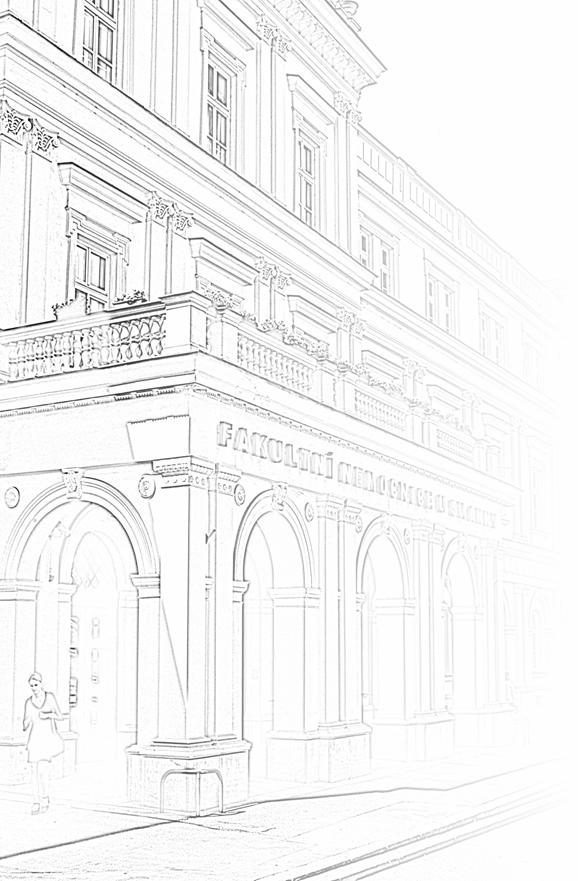 Perio indexes - test CPITN, PBI, API
MUDr. Hana Poskerová Ph.D.
Stomatologická klinika 
FN u svaté Anny a LF MU v Brně
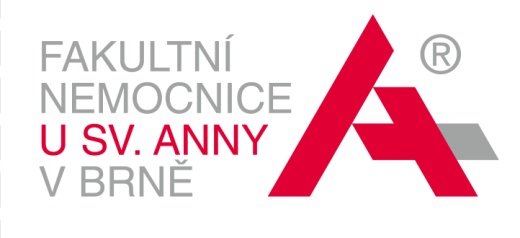 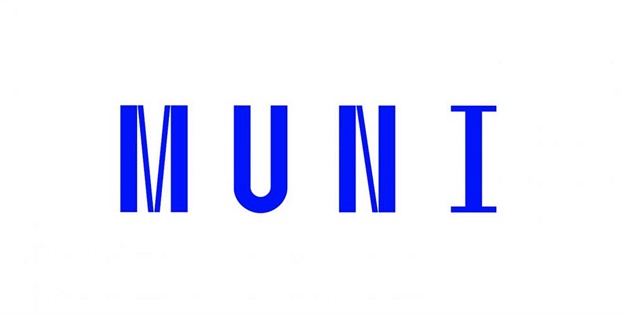 CPITN O
CPITN O
CPITN O
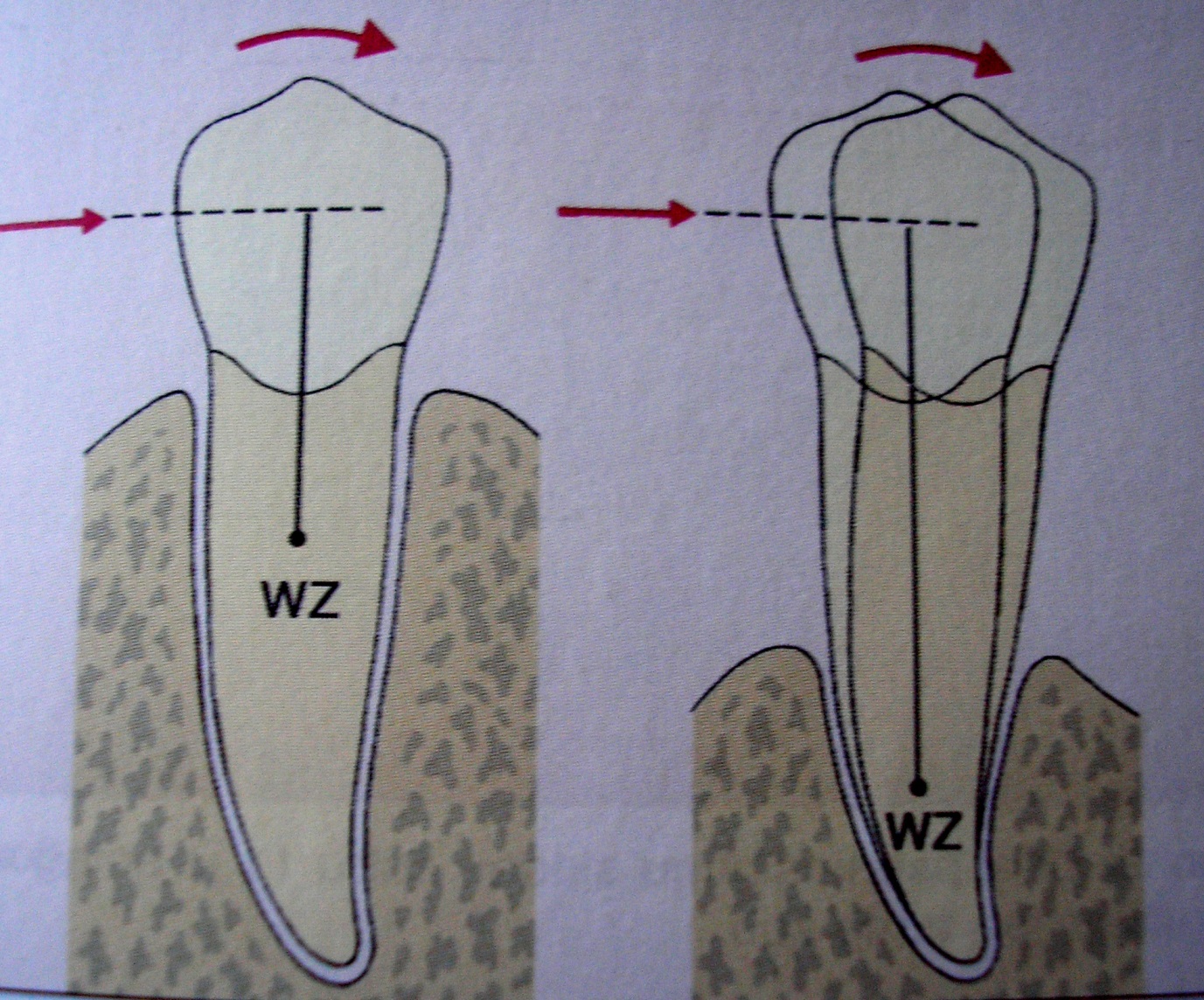 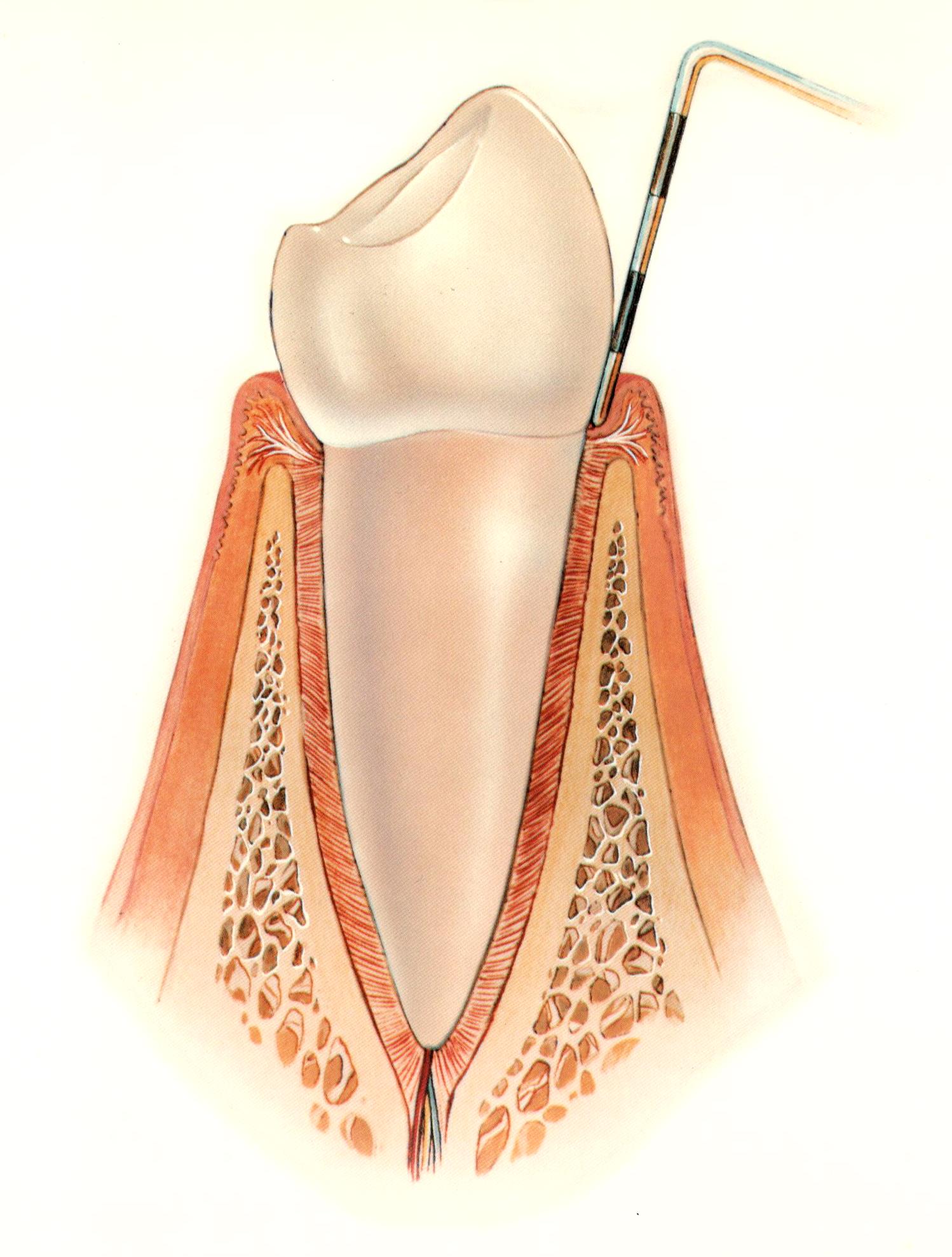 - no bleeding

- no calculus

- probing up to 3,5 mm (without)
so it can be
0.5 mm /1 mm                        2 mm /3 mm
CPITN
CPITN 0,1,2
- probing can be                       0.5/1/2/3 mm
- no pocket

CPITN 3
- probing can be 4/5 mm
- shallow pocket


CPITN 0,1,2
- probing can be 6/7/8.....mm
- deep pocket
Probing 5,5 mm
CPITN 4
Probing 3,5 mm
CPITN 3
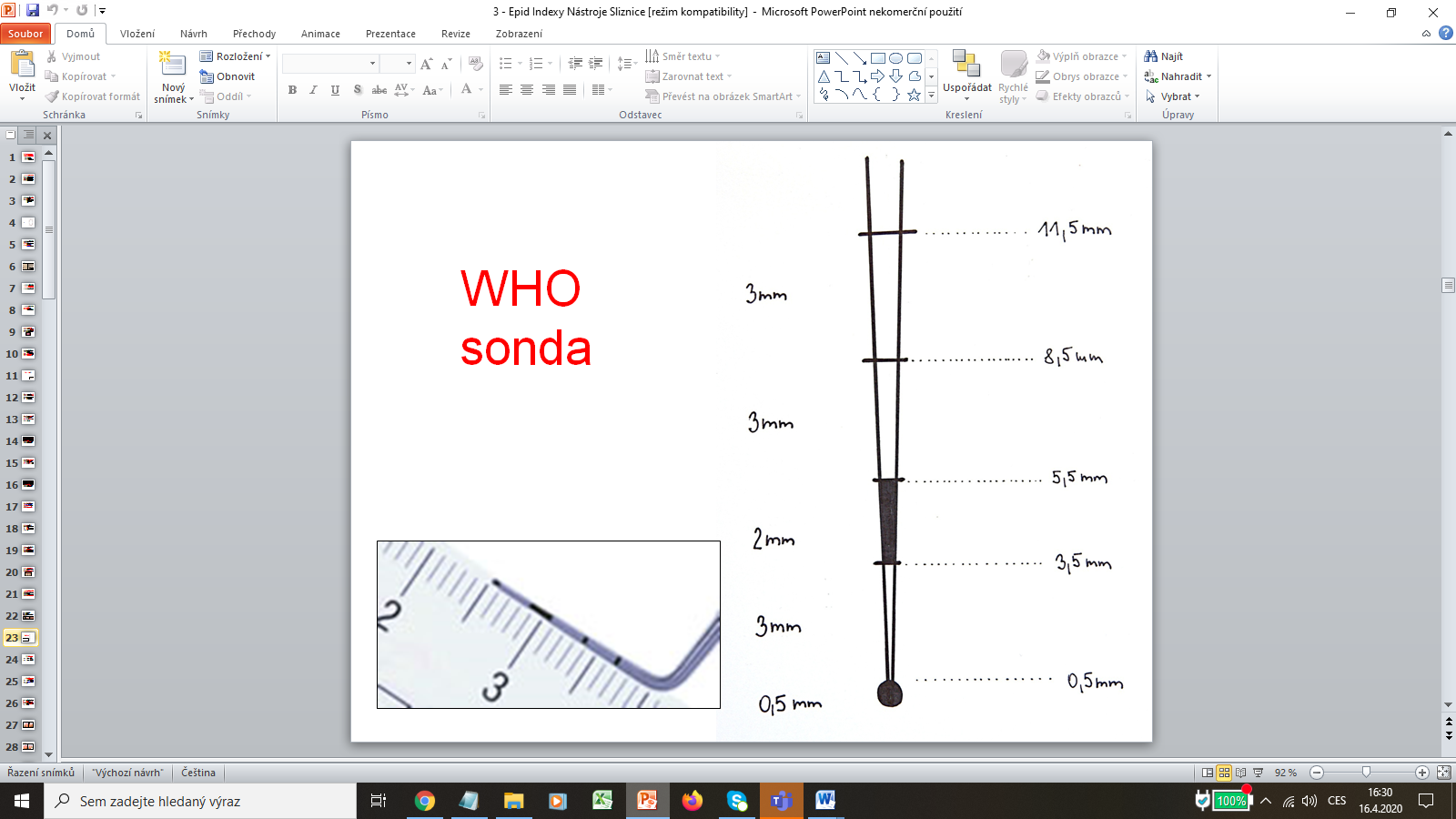 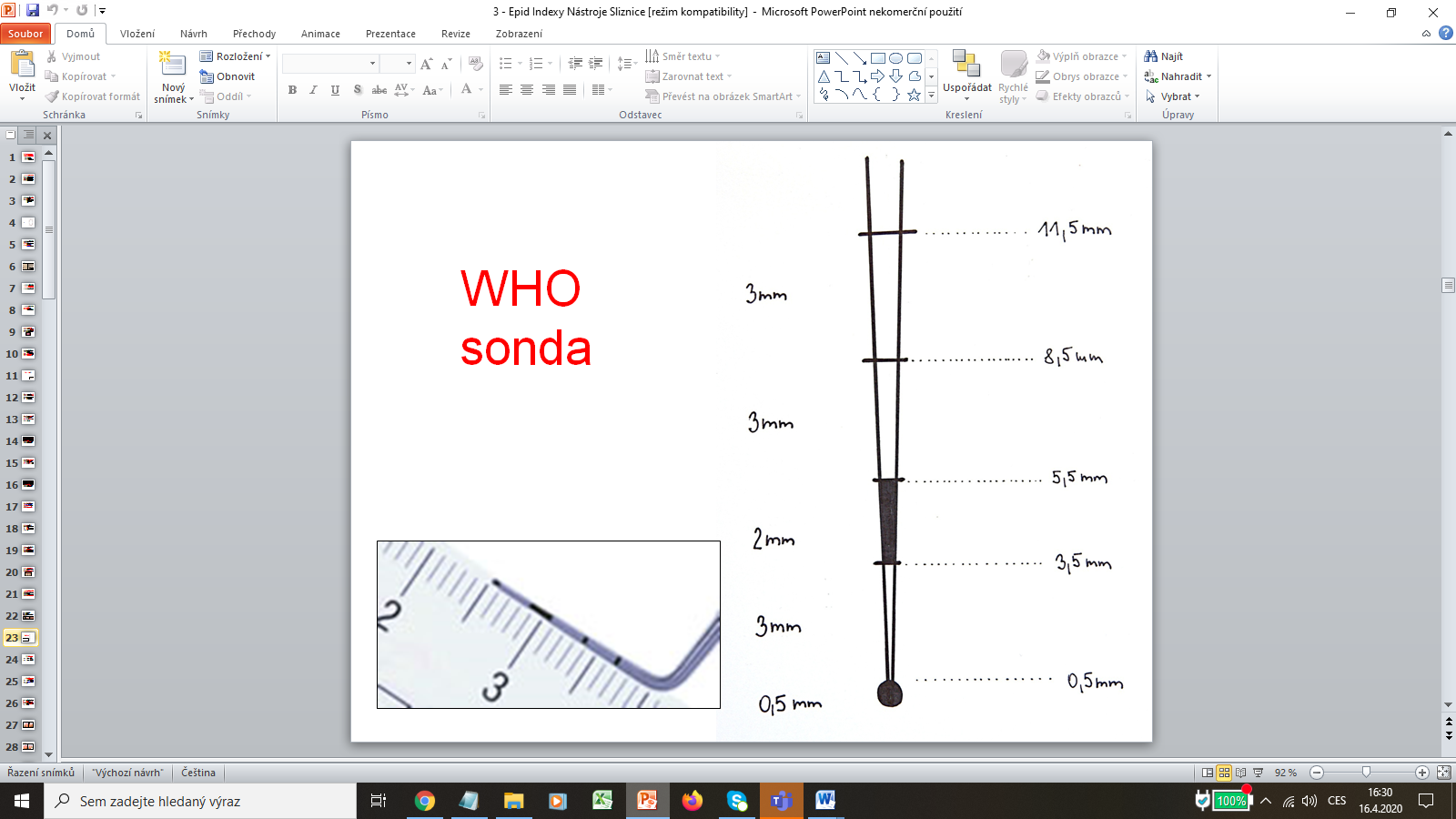 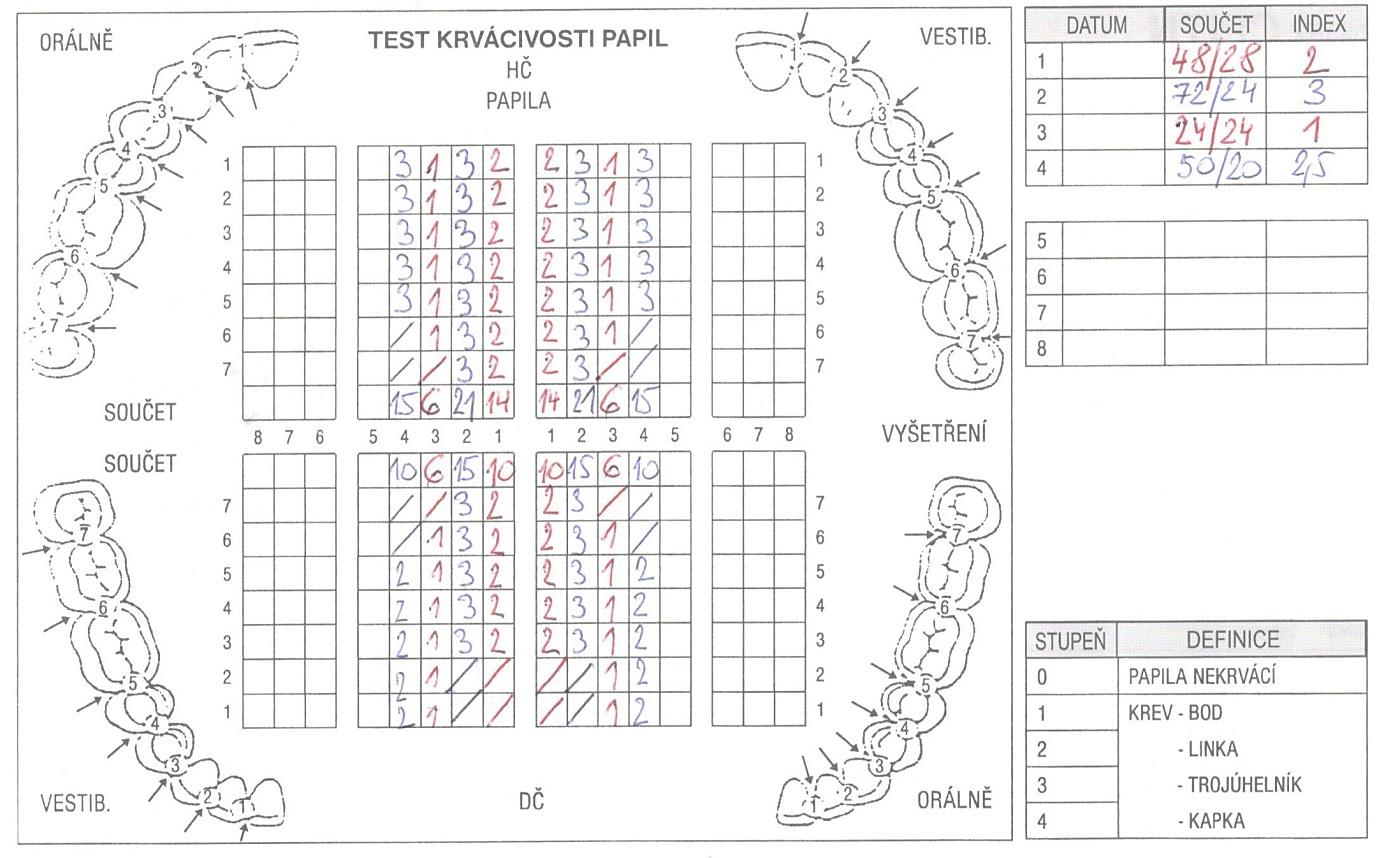 48/24
Determine the PBI value 
Example: all distal papillas have PBI 4, all teeth are present: PBI 112/28    index 4
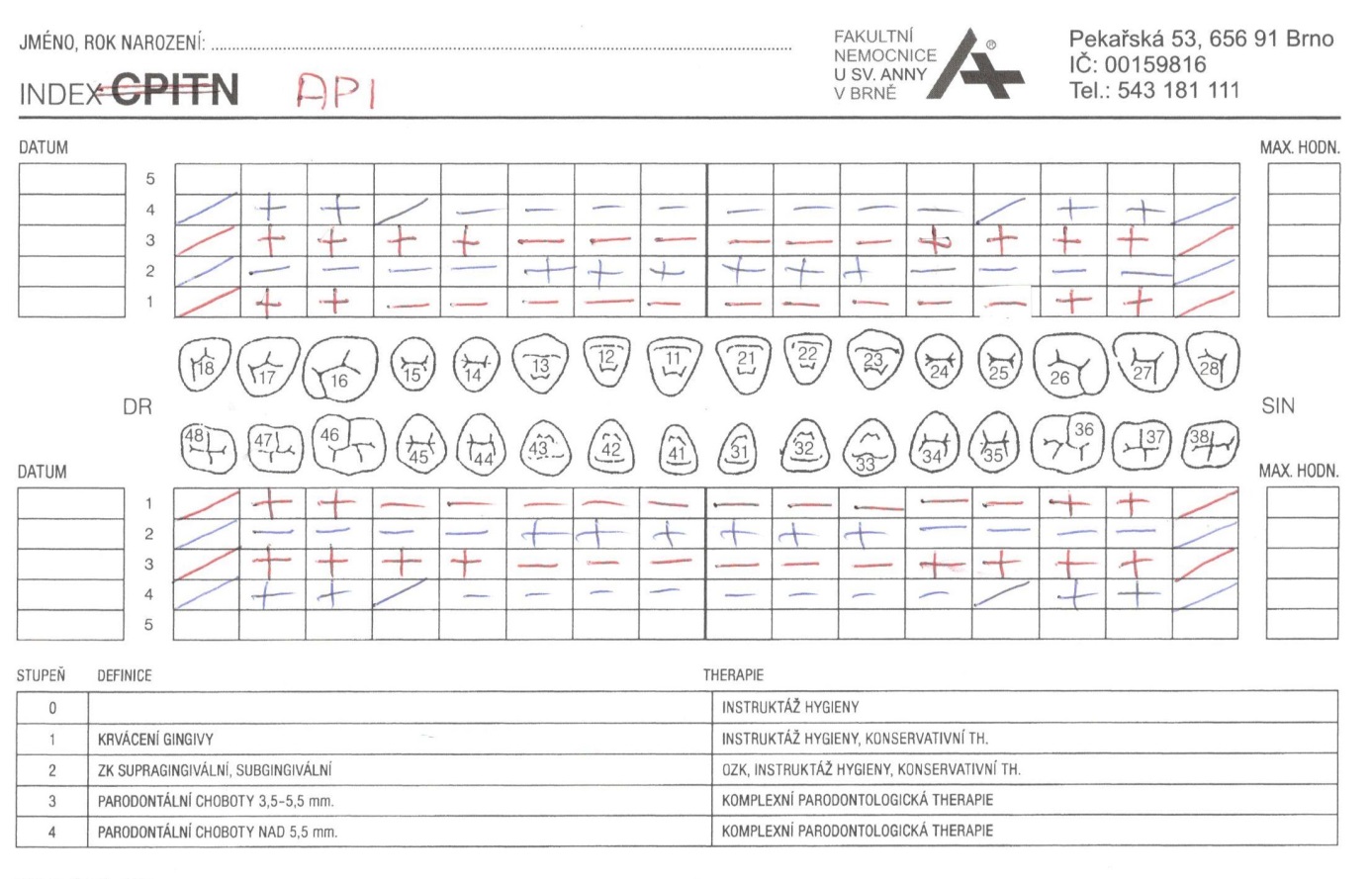 Index API
∕  +  +  ∕
∕    +    +     ∕
∕    +    +     ∕
∕    +    +     ∕
∕    +    +     ∕
Determine the API value when all teeth are present                                                           API  number of areas with plaque / number of evaluated areas  100 (%)